PHYS 1444 – Section 003Lecture #18
Thursday, Nov. 3, 2011
Dr. Jaehoon Yu
Torque on a Current Loop
Magnetic Dipole Moment
Magnetic Dipole Potential Energy
Sources of Magnetic Field
Magnetic Field Due to Straight Wire
Forces Between Two Parallel Wires
Ampére’s Law and Its Verification
Thursday, Nov. 3, 2011
PHYS 1444-003, Fall 2011             Dr. Jaehoon Yu
1
Announcements
Quiz #3
Beginning of the class coming Tuesday, Nov. 8
Covers: CH26.5 through what we finish Today (CH28.4?)!
Reading Assignments
CH 27.6 – 27.9
Bring your special project at the end of the class!
Thursday, Nov. 3, 2011
PHYS 1444-003, Fall 2011             Dr. Jaehoon Yu
2
Torque on a Current Loop
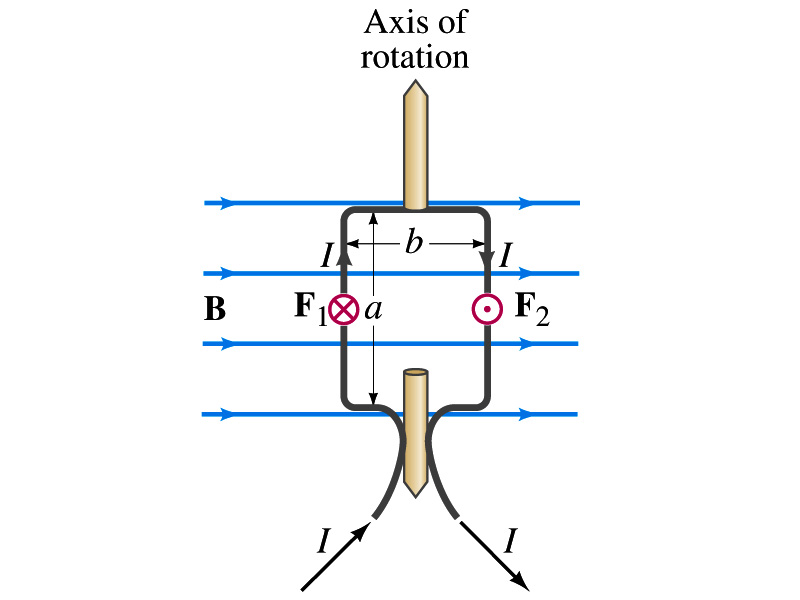 What do you think will happen to a closed rectangular loop of wire with electric current as shown in the figure?
It will rotate!  Why?
The magnetic field exerts a force on both vertical sections of wire.
Where is this principle used in?
Ammeters, motors, volt-meters, speedometers, etc
The two forces on the different sections of the wire exerts net torque to the same direction about the rotational axis along the symmetry axis of the wire.
What happens when the wire turns 90 degrees?
It will not turn unless the direction of the current changes
Thursday, Nov. 3, 2011
PHYS 1444-003, Fall 2011             Dr. Jaehoon Yu
3
Torque on a Current Loop
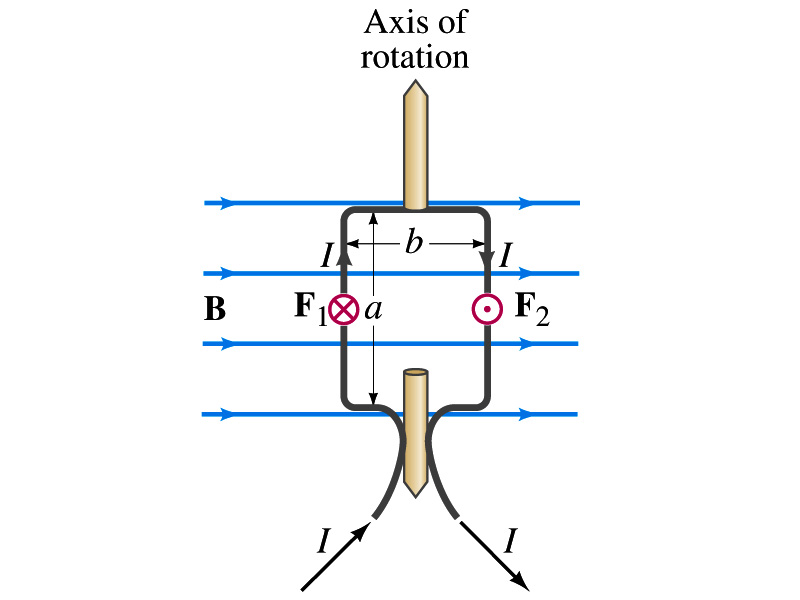 So what would be the magnitude of this torque?
What is the magnitude of the force on the section of the wire with length a?
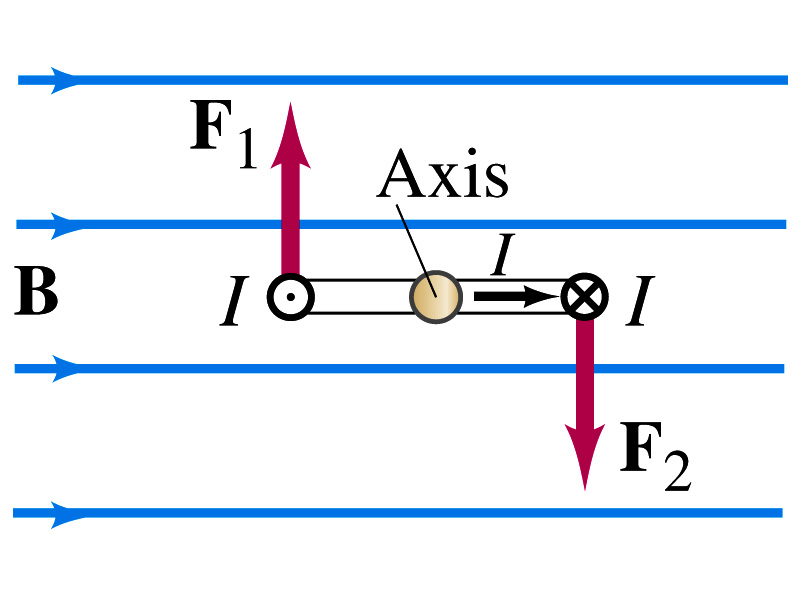 Fa=IaB
The moment arm of the coil is b/2
So the total torque is the sum of the torques by each of the forces
 

Where A=ab is the area of the coil loop
What is the total net torque if the coil consists of N loops of wire?

If the coil makes an angle θ w/ the field
Thursday, Nov. 3, 2011
PHYS 1444-003, Fall 2011             Dr. Jaehoon Yu
4
Magnetic Dipole Moment
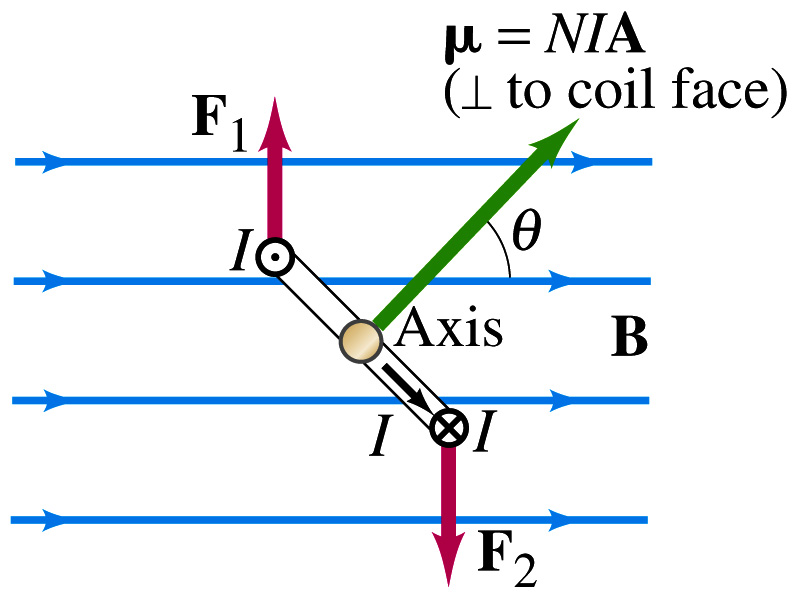 The formula derived in the previous page for a rectangular coil is valid for any shape of the coil
The quantity NIA is called the magnetic dipole moment of the coil
It is considered a vector
Its direction is the same as that of the area vector A and is perpendicular to the plane of the coil consistent with the right-hand rule
Your thumb points to the direction of the magnetic moment when your finer cups around the loop in the direction of the wire
Using the definition of magnetic moment, the torque can be written in vector form
Thursday, Nov. 3, 2011
PHYS 1444-003, Fall 2011             Dr. Jaehoon Yu
5
Magnetic Dipole Potential Energy
Where else did you see the same form of the torque?
Remember the torque due to electric field on an electric dipole?  
The potential energy of the electric dipole is 
 
How about the potential energy of a magnetic dipole?
The work done by the torque is
 
If we chose U=0 at θ=π/2, then C=0
Thus the potential energy is
Very similar to the electric dipole
Thursday, Nov. 3, 2011
PHYS 1444-003, Fall 2011             Dr. Jaehoon Yu
6
Example 27 – 12
Magnetic moment of a hydrogen atom. Determine the magnetic dipole moment of the electron orbiting the proton of a hydrogen atom, assuming (in the Bohr model) it is in its ground state with a circular orbit of radius 0.529x10-10m.
The Coulomb force
What provides the centripetal force?
So we can obtain the speed of the electron from
Solving for v
Since the electric current is the charge that passes through the given point per unit time, we can obtain the current
Since the area of the orbit is A=πr2, we obtain the hydrogen magnetic moment
Thursday, Nov. 3, 2011
PHYS 1444-003, Fall 2011             Dr. Jaehoon Yu
7
The Hall Effect
What do you think will happen to the electrons flowing through a conductor immersed in a magnetic field?
Magnetic force will push the electrons toward one side of the conductor.  Then what happens?
  
A potential difference will be created due to continued accumulation of electrons on one side. Till when? Forever?
Nope.  Till the electric force inside the conductor is equal and opposite to the magnetic force
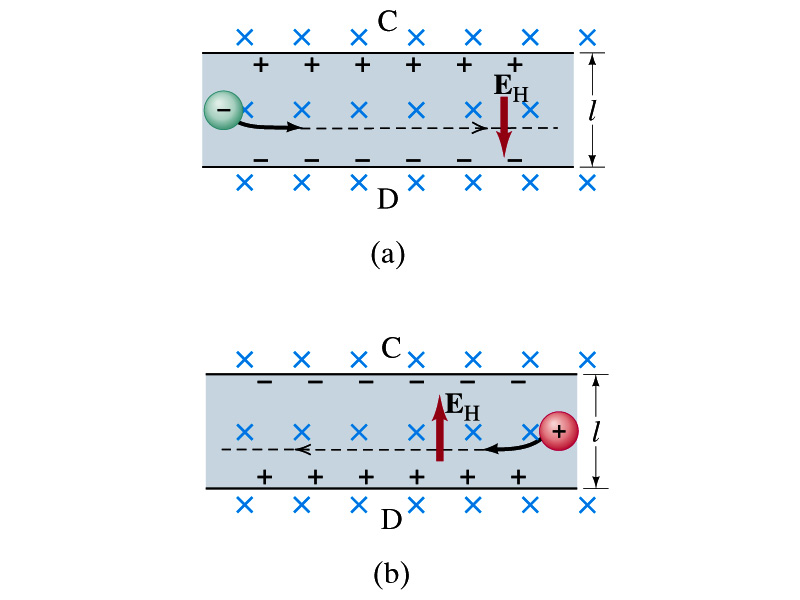 This is called the Hall Effect
The potential difference produced is called
The Hall emf
The electric field due to the separation of charge is called the Hall field, EH, and it points to the direction opposite to the magnetic force
Thursday, Nov. 3, 2011
PHYS 1444-003, Fall 2011             Dr. Jaehoon Yu
8
The Hall Effect
In equilibrium, the force due to Hall field is balanced by the magnetic force evdB, so we obtain
                     and
The Hall emf is then
Where l is the width of the conductor
What do we use the Hall effect for?
The current of negative charge moving to right is equivalent to the positive charge moving to the left
The Hall effect can distinguish these since the direction of the Hall field or direction of the Hall emf is opposite
Since the magnitude of the Hall emf is proportional to the magnetic field strength  can measure the B-field strength
Hall probe
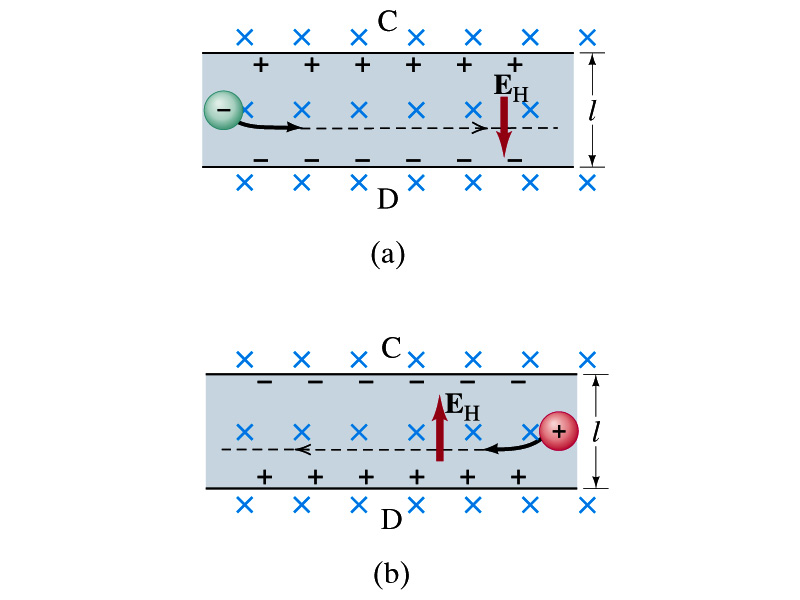 Thursday, Nov. 3, 2011
PHYS 1444-003, Fall 2011             Dr. Jaehoon Yu
9
Sources of Magnetic Field
We have learned so far about the effects of magnetic field on electric currents and moving charge
We will now learn about the dynamics of magnetism
How do we determine magnetic field strengths in certain situations?
How do two wires with electric current interact?
What is the general approach to finding the connection between current and magnetic field?
Thursday, Nov. 3, 2011
PHYS 1444-003, Fall 2011             Dr. Jaehoon Yu
10
Magnetic Field due to a Straight Wire
The magnetic field due to the current flowing through a straight wire forms a circular pattern around the wire
What do you imagine the strength of the field is as a function of the distance from the wire?
It must be weaker as the distance increases
 How about as a function of current?
Directly proportional to the current
Indeed, the above are experimentally verified
This is valid as long as r << the length of the wire
 The proportionality constant is μ0/2π, thus the field strength becomes

 μ0 is the permeability of free space
Thursday, Nov. 3, 2011
PHYS 1444-003, Fall 2011             Dr. Jaehoon Yu
11
Example 28 – 1
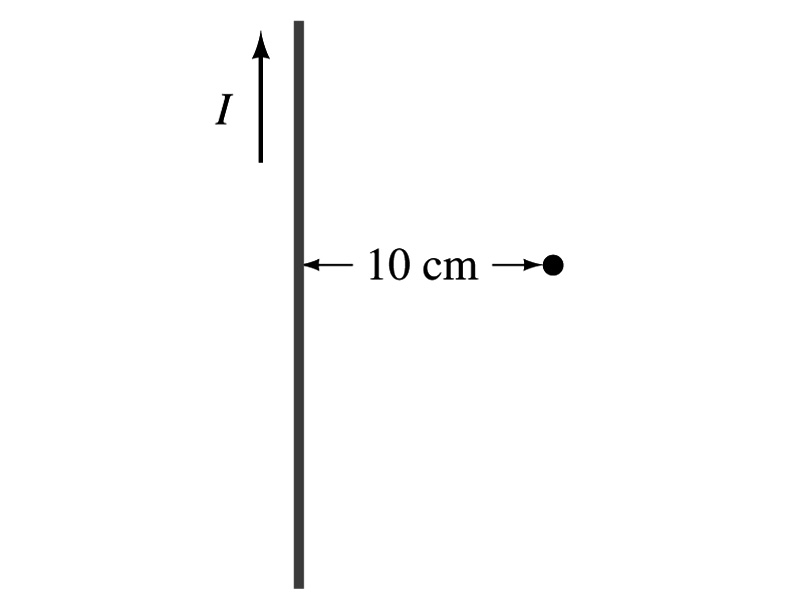 Calculation of B near wire. A vertical electric wire in the wall of a building carries a dc current of 25A upward.  What is the magnetic field at a point 10cm due north of this wire?
Using the formula for the magnetic field near a straight wire
So we can obtain the magnetic field at 10cm away as
Thursday, Nov. 3, 2011
PHYS 1444-003, Fall 2011             Dr. Jaehoon Yu
12
Force Between Two Parallel Wires
We have learned that a wire carrying the electric current produces magnetic field
Now what do you think will happen if we place two current carrying wires next to each other?
They will exert force onto each other.  Repel or attract?
Depending on the direction of the currents
This was first pointed out by Ampére.
Let’s consider two long parallel conductors separated by a distance d, carrying currents I1 and I2.
At the location of the second conductor, the magnitude of the magnetic field produced by I1 is
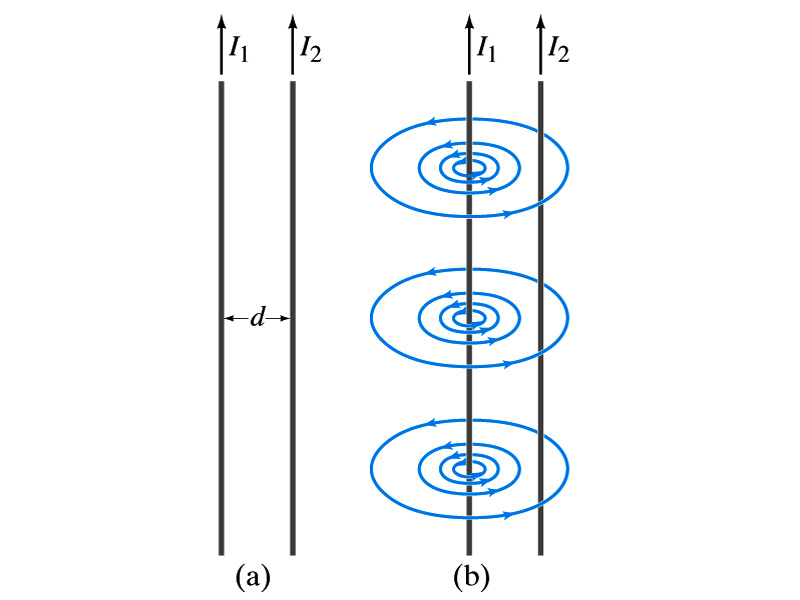 Thursday, Nov. 3, 2011
PHYS 1444-003, Fall 2011             Dr. Jaehoon Yu
13
Force Between Two Parallel Wires
The force F by a magnetic field B1 on a wire of length l, carrying the current I2 when the field and the current are perpendicular to each other is: 
So the force per unit length is

This force is only due to the magnetic field generated by the wire carrying the current I1
There is the force exerted on the wire carrying the current I1 by the wire carrying current I2 of the same magnitude but in opposite direction
So the force per unit length is
How about the direction of the force?
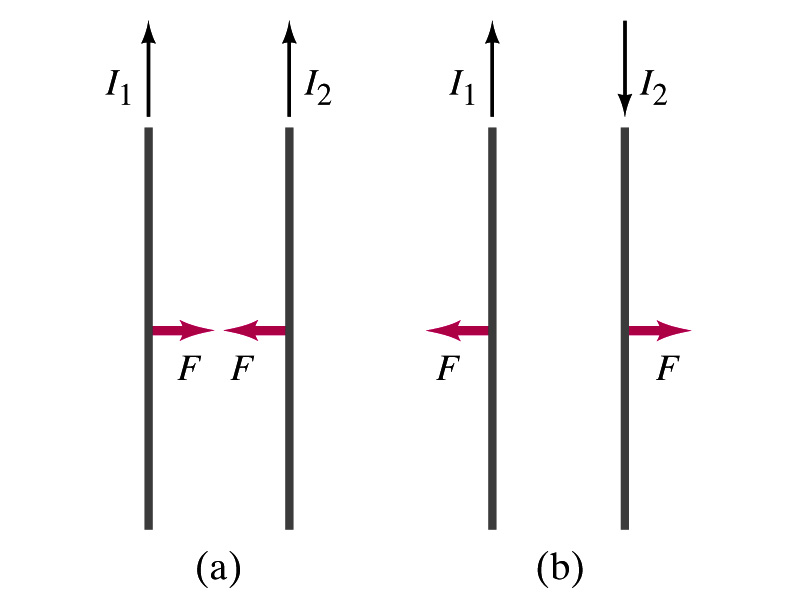 If the currents are in the same direction, the attractive force.  If opposite, repulsive.
Thursday, Nov. 3, 2011
PHYS 1444-003, Fall 2011             Dr. Jaehoon Yu
14
Example 28 – 5
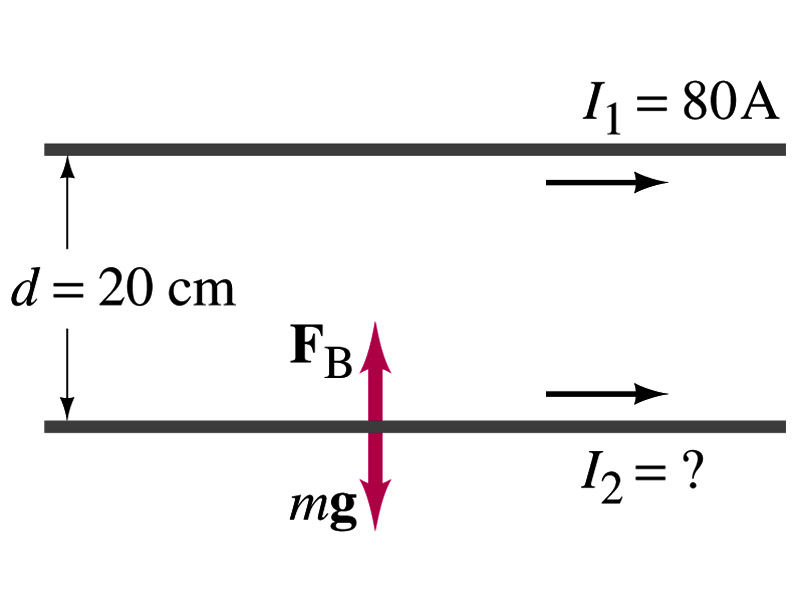 Suspending a wire with current. A horizontal wire carries a current I1=80A DC.  A second parallel wire 20cm below it must carry how much current I2 so that it doesn’t fall due to the gravity?  The lower has a mass of 0.12g per meter of length.
Down to the center of the Earth
Which direction is the gravitational force?
This force must be balanced by the magnetic force exerted on the wire by the first wire.
Solving for I2
Thursday, Nov. 3, 2011
PHYS 1444-003, Fall 2011             Dr. Jaehoon Yu
15
Operational Definition of Ampere and Coulomb
The  permeability of free space is defined to be exactly 

The unit of current, ampere, is defined using the definition of the force between two wires each carrying 1A of current and separated by 1m 


So 1A is defined as: the current flowing each of two long parallel conductors 1m apart, which results in a force of exactly  2x10-7N/m.
Coulomb is then defined as exactly 1C=1A s.
We do it this way since the electric current is measured more accurately and controlled more easily than charge.
Thursday, Nov. 3, 2011
PHYS 1444-003, Fall 2011             Dr. Jaehoon Yu
16